Meine Lieblinge                        Мои любимцы
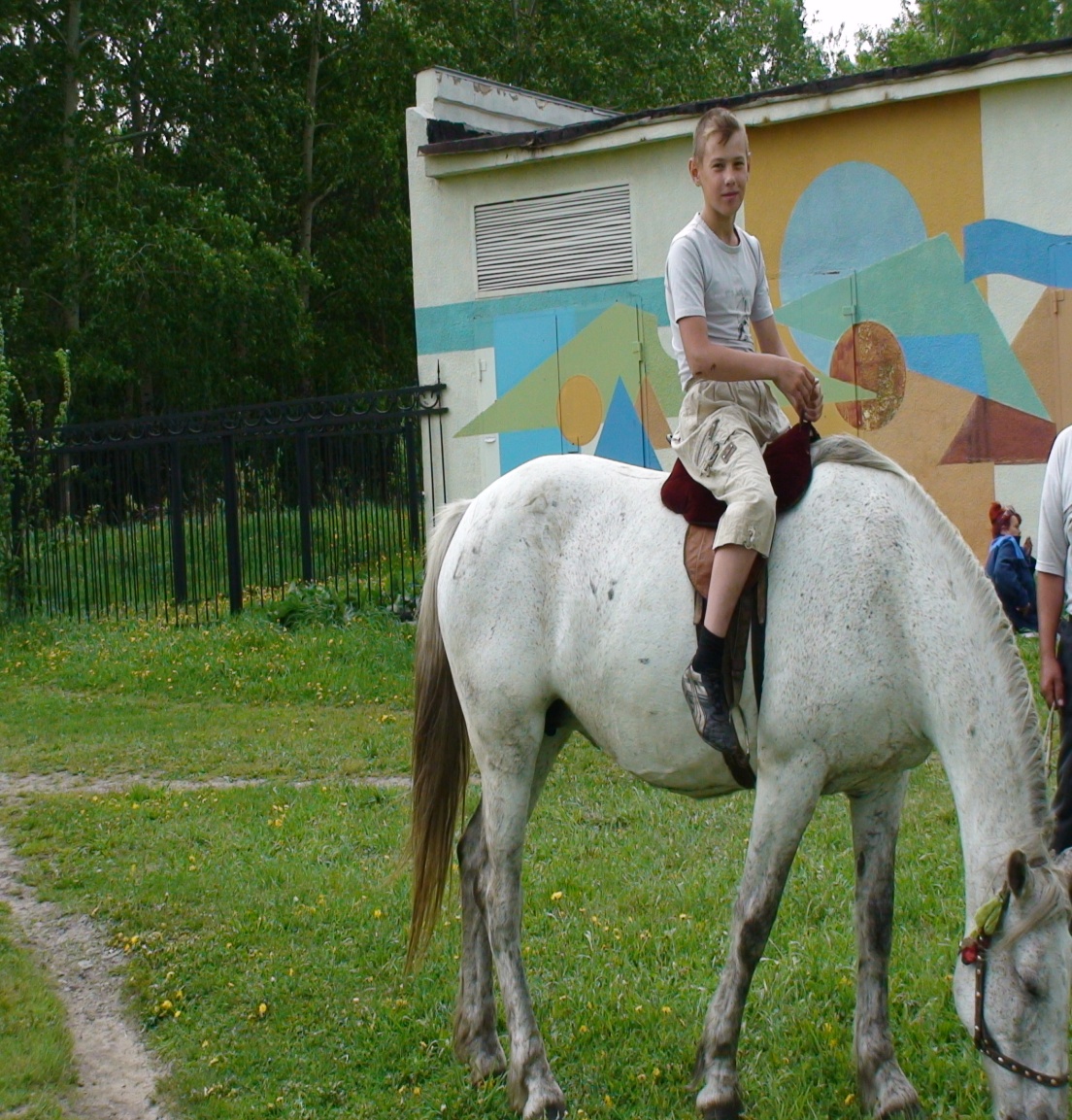 Kusnetzov Michael
6 „B“
Unser Kaninchen KroschНаш кролик Крош
Meine Papageien Kescha und DaschaМои попугаи Кеша и Даша
Bei der Oma im DorfУ бабушки в деревнеdie Katze Dussja- кошка Дуся
Pferde Schwalbe und SternЛошади Ласточка и Звездочка
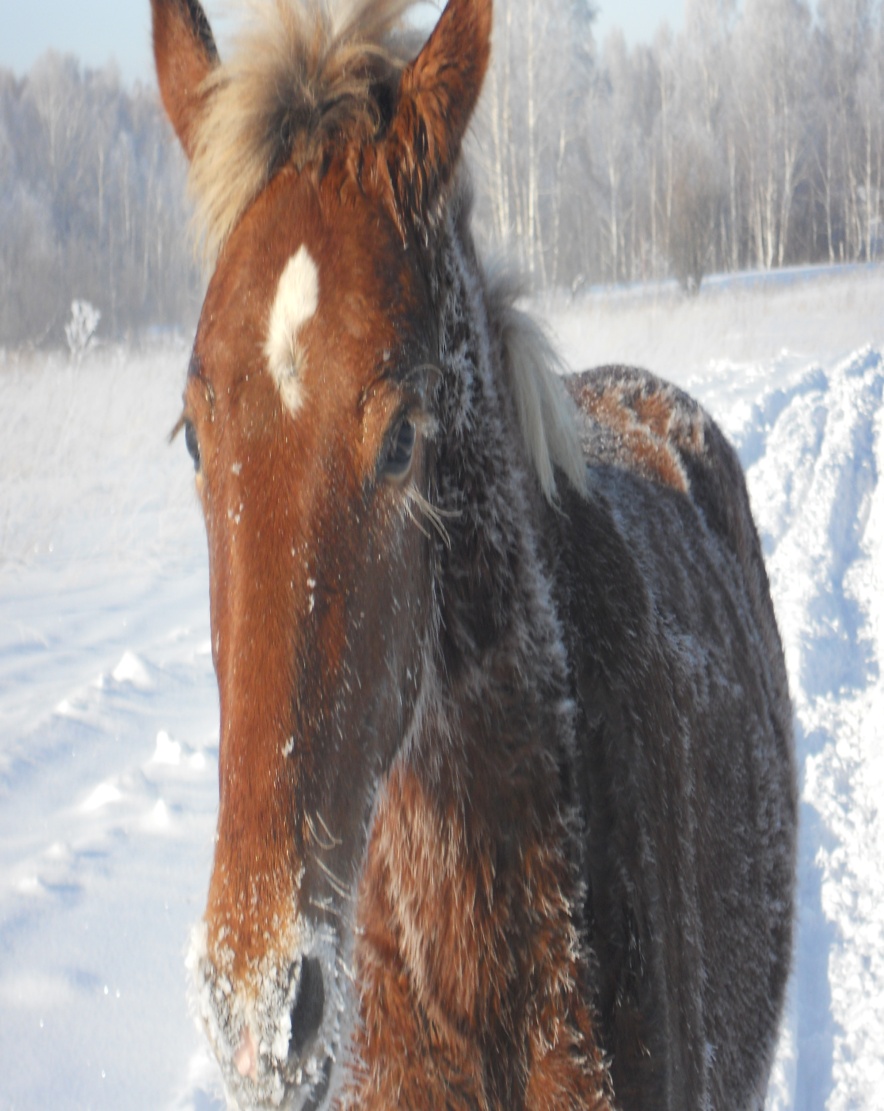 Wächterin ElsaОхранница Эльза
Zahm EichhörnchenРучная белка
Omas GeflügelБабушкина птица
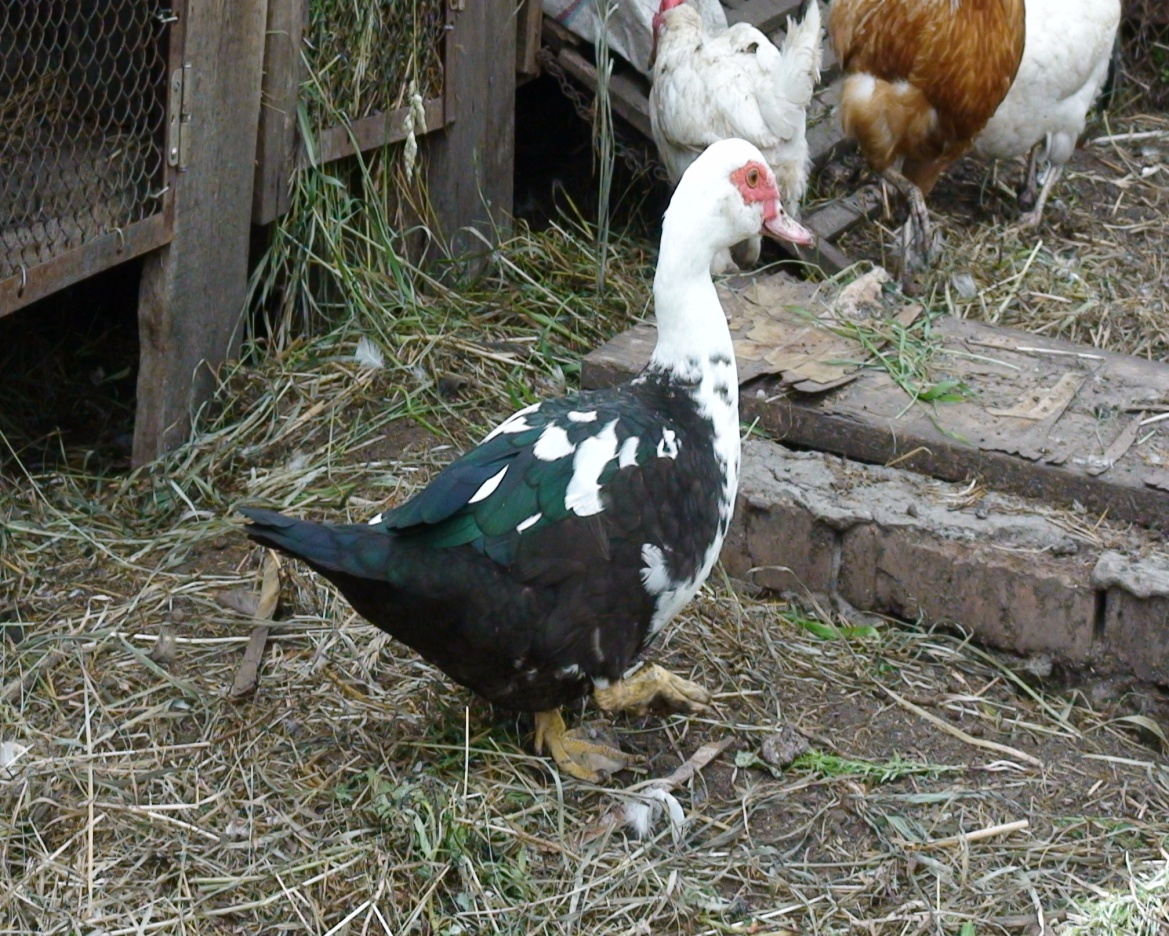 Unser Schöner TruthahnНаш красавец индюк
Ich mag mit meinen Schwestern sehr meiner Oma helfenЯ очень люблю помогать бабушке
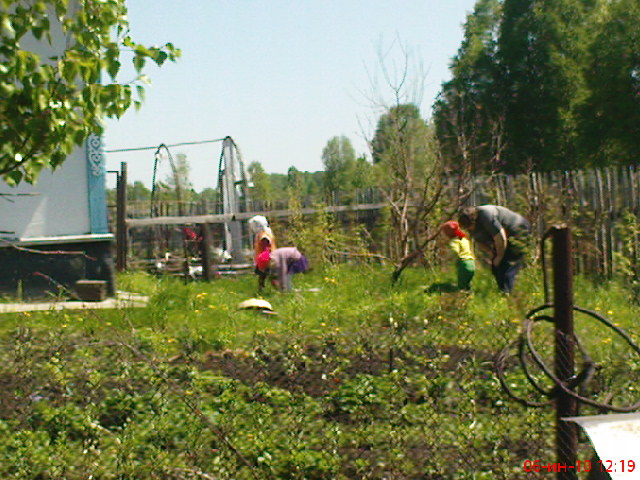